Mostly ignore first column as it includes
Test student and other grade(s) not part
of final calculation.
Excel can’t do math, highest grade is 
  < 100%
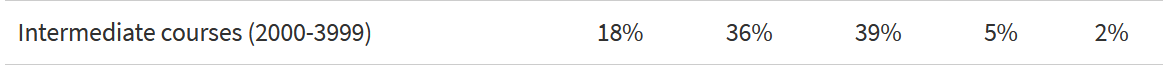 Exam  1







Exam 2
Mostly ignore first column as it includes
Test student and other grade(s) not part
of final calculation.
Excel can’t do math, highest grade is 
  < 100%
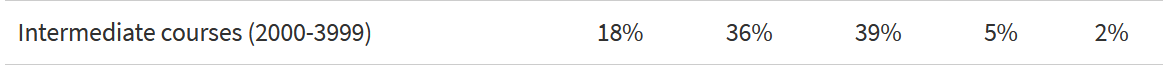 Exam  1







Exam 2